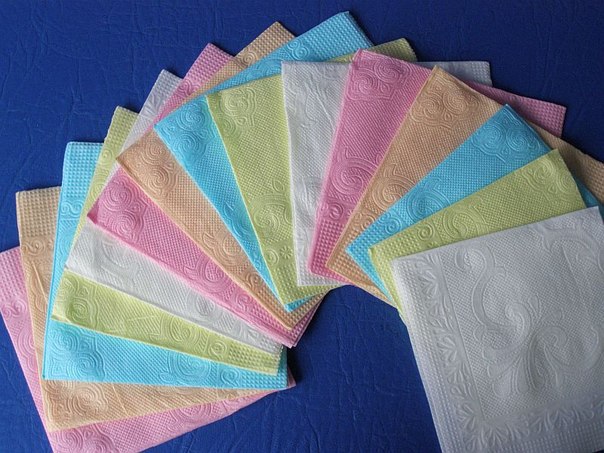 Волшебные салфетки
ПОДГОТОВИЛА УЧЕНИЦА 1 б КЛАССА  Бекина Светлана
Актуальность проекта
Бумажные салфетки – предметы личной гигиены, поэтому потребность в них никогда не исчезнет. Салфетка – это важнейший элемент сервировки стола и важнейший элемент  этикета. Человек, который не пользуется салфетками за столом, показывает невоспитанность.

Гипотеза: 
Бумажные салфетки воспитывают в 
нас не только культуру, но и помогают
стать творческим человеком.
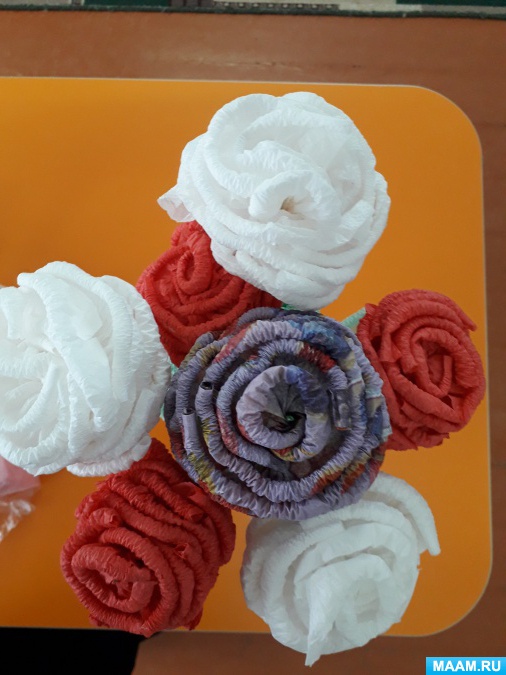 Цели проекта:
-Познакомиться с историей возникновения бумажных салфеток;
- узнать, как используют  салфетки сейчас;
- познакомится с применением бумажных салфеток для изготовления различных поделок.
Объект исследования:
Бумажные салфетки.
Проблемный вопрос:
Можно ли использовать салфетки, как материал для поделок вместо гофрированной бумаги?
История возникновения бумажных салфеток
Первой салфеткой был фиговый листок, которым рабы вытирали рты своим хозяевам, а обычные жители использовали  для этого тонкий хлебный кусок
Путь от фигового листа до производства 
бумажных салфеток составляет не одну тысячу
лет. В итальянском городе Риме правилом 
хорошего тона было вытирать руки о скатерть.
В азиатских странах принято было омывать руки прямо за столом в специальной чаше с водой.
В начале, специально для застолья, изготавливали тканевые салфетки  из шелка и кружев. Их можно было встретить только в богатых домах, где они служили украшением столов, это и сейчас говорит о хорошем тоне сервировки.
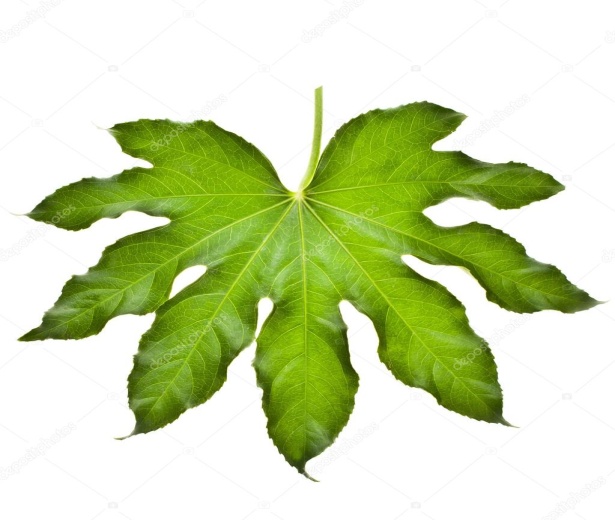 Производство бумажных салфеток
Бумажные салфетки возникли более 100 лет назад в Англии.
изначально они были белого цвета, использовались  в 
сервировке стола как принадлежность  к чистоте приема пищи.
Их не складывали, а оставляли под ножом и вилкой. Но 
постепенно белая бумажная салфетка уступила место цветным
красочным салфеткам, а затем на них появился еще и рисунок
В производстве бумажных салфеток используют целлюлозу – 
волокна древесины. Сначала целлюлоза проходит специальную 
обработку, а затем получается мягкий материал и хорошо 
впитывает влагу. Затем на салфетки наносится рисунок, для
этого используются  только чистые пищевые краски.
Применение и виды бумажных салфеток
Чтобы мы делали без бумажных салфеток? Внаше время трудно 
найти человека, который бы не пользовался бумажными 
салфетками. Это уже не роскошь, как в давние времена, а 
ежедневная потребность  культурного человека. Салфетки
бумажные незаменимы везде, где требуется чистота – дома ли,
на работе, в походе или на даче.
Теперь салфетка может быть любой формы, резной или ровной,
может быть с узорами, фотографиями, пейзажами.
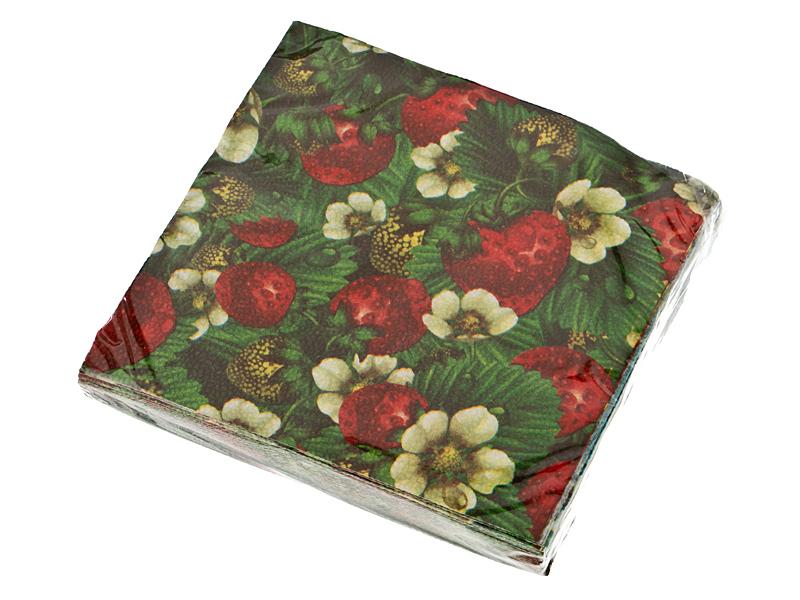 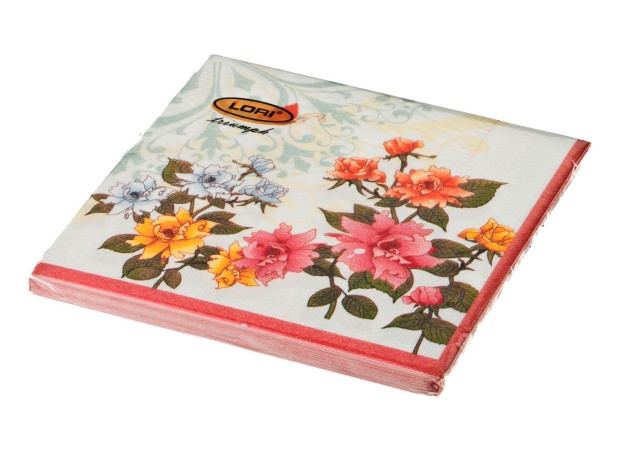 Практическая часть
Бумажная салфетка – украшение.
Без столовых салфеток  не может обойтись ни одно кафе, 
ни одна столовая. Существует  много способов  складывания 
салфеток: «Веер»           «Лилия»              «Сумочка»





Это лишь некоторые способы складывания
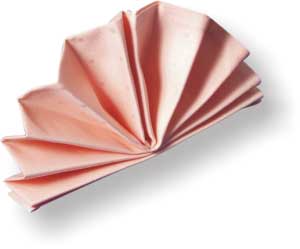 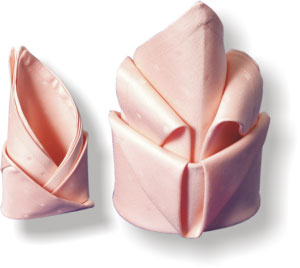 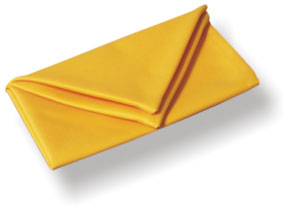 Применение салфеток вместо бумаги
Бумажная салфетка воспитывает в нас не только культуру, но и 
помогает стать творческим человеком.
Из бумажных салфеток можно выполнять разные  аппликации,
а также  объемные цветы, картины, шары для украшения 
помещений
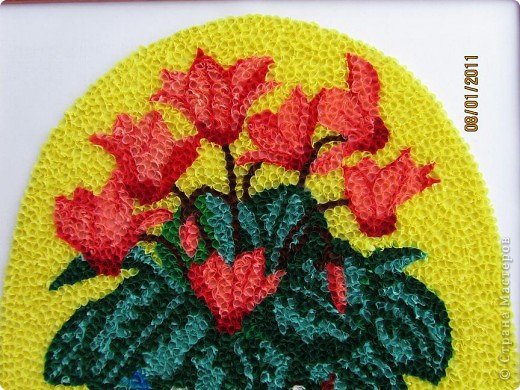 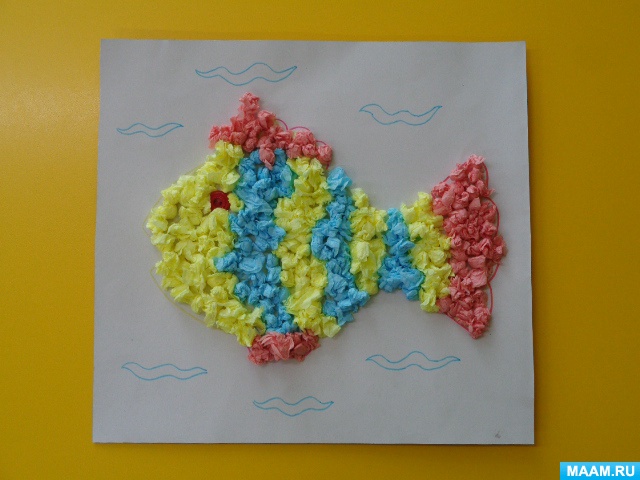 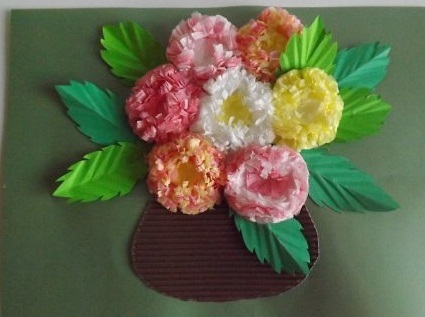 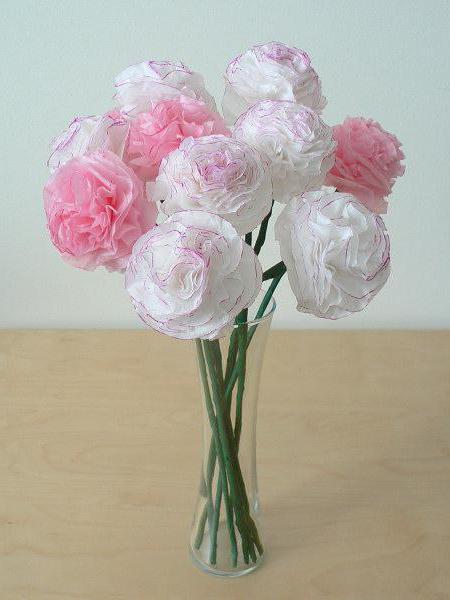 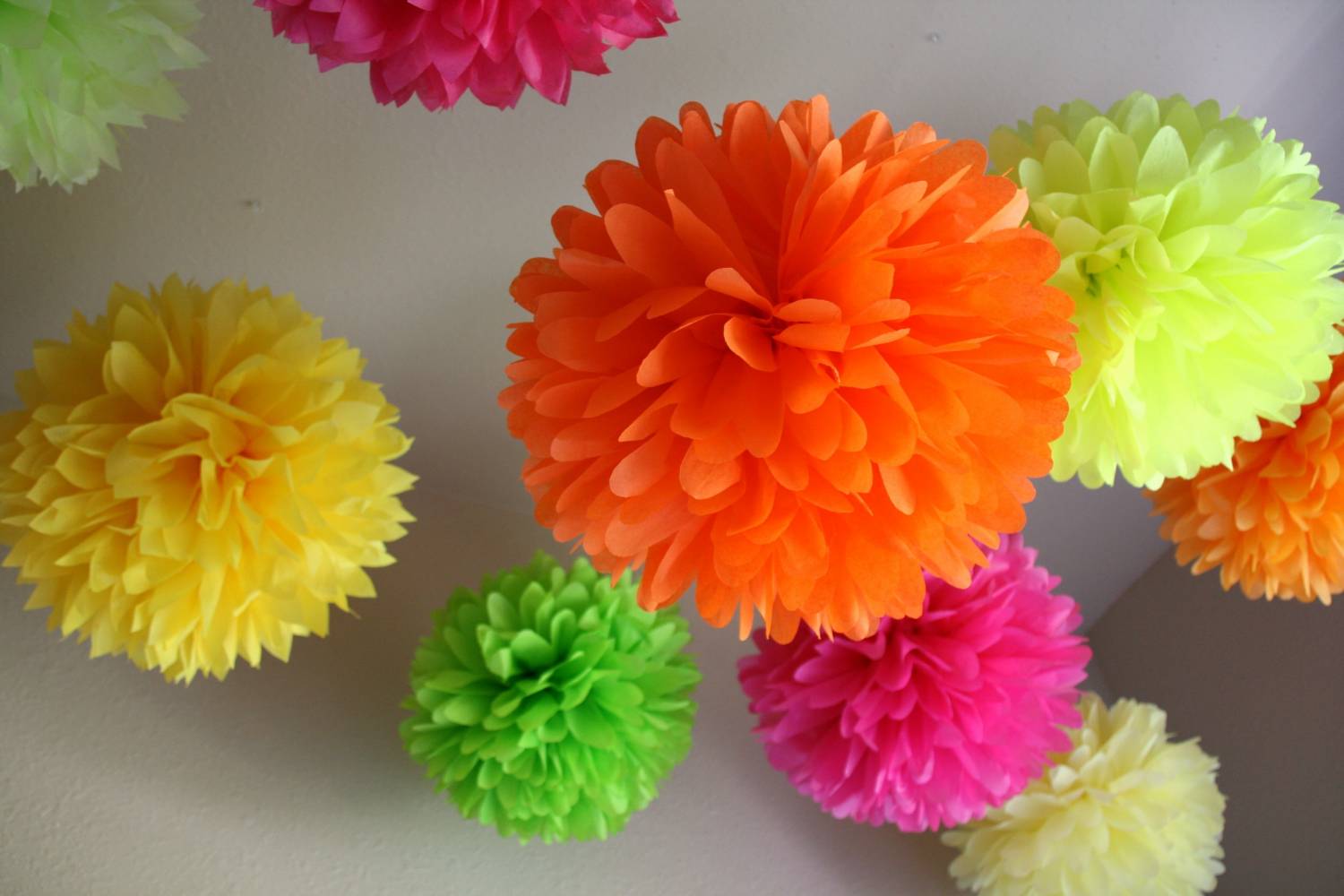 Выводы:
В результате проделанной работы я изучила историю появления 
салфеток, их достоинства, незаменимость и популярность,
познакомилась с технологией производства салфеток.
Таким образом,  была подтверждена 
гипотеза о том, что бумажная салфетка воспитывает в нас не 
только культуру, но и развивает нас творчески.
Салфетки бумажные необходимы везде и дома, и в школе,
и на природе, и в городе. Они везде себе найдут применение.